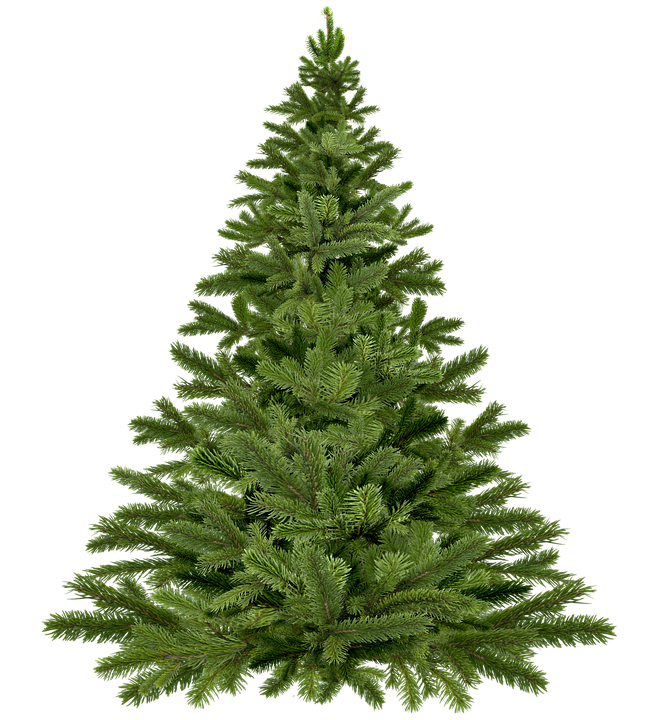 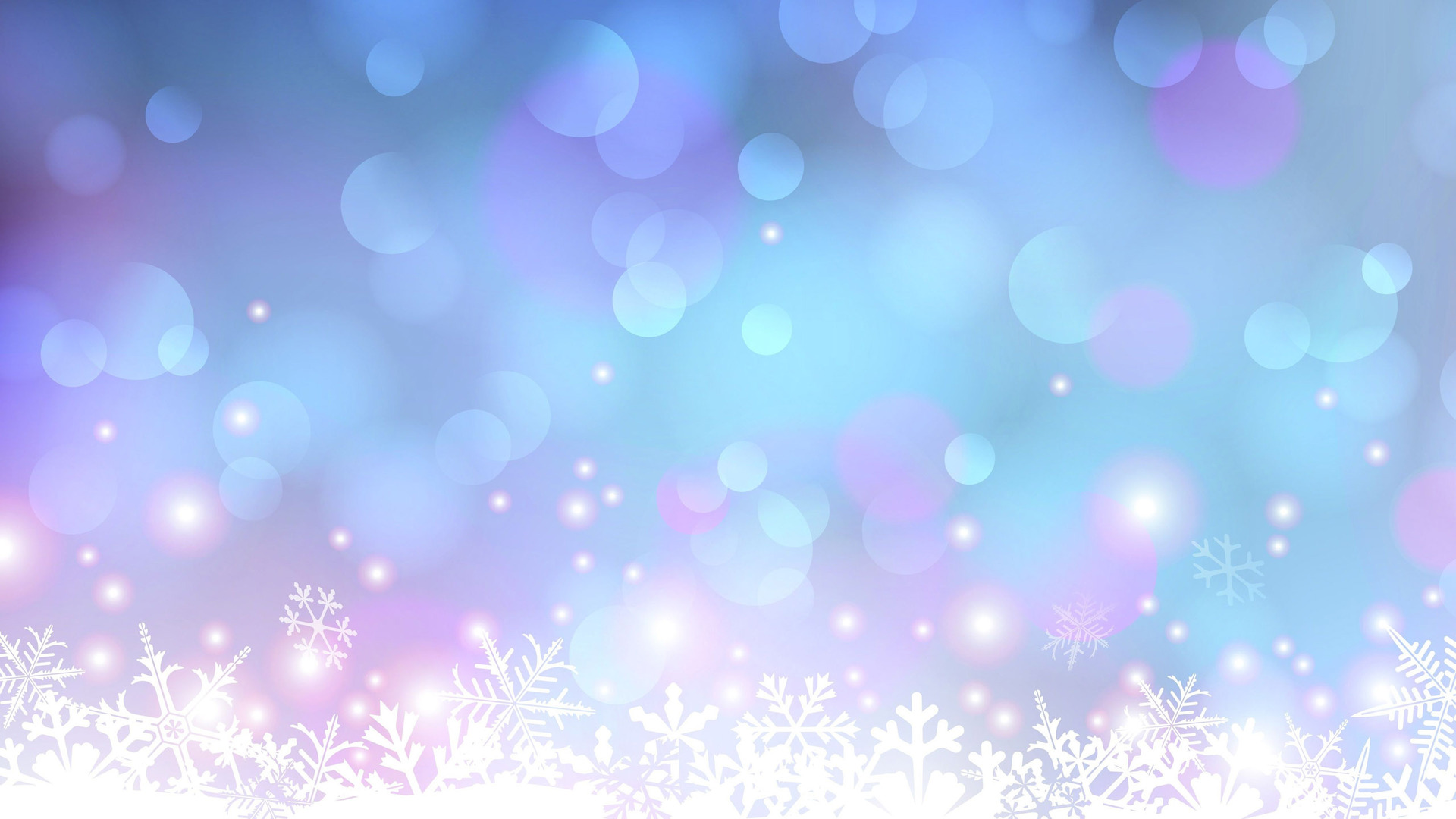 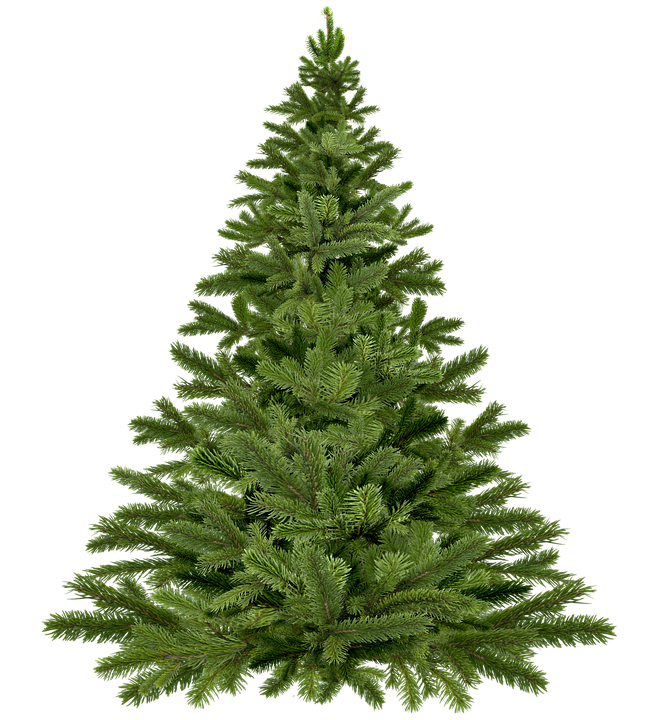 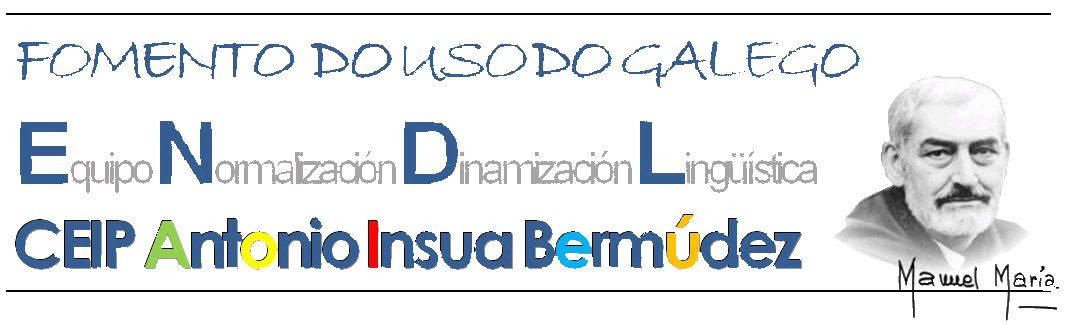 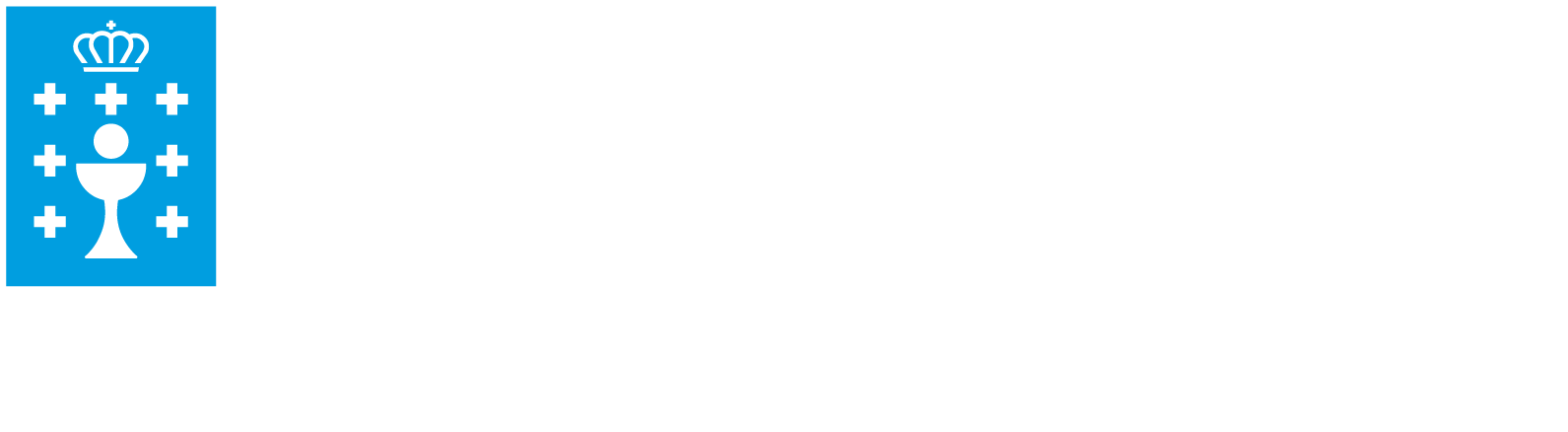 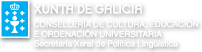 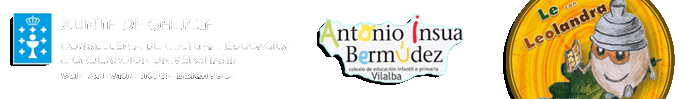 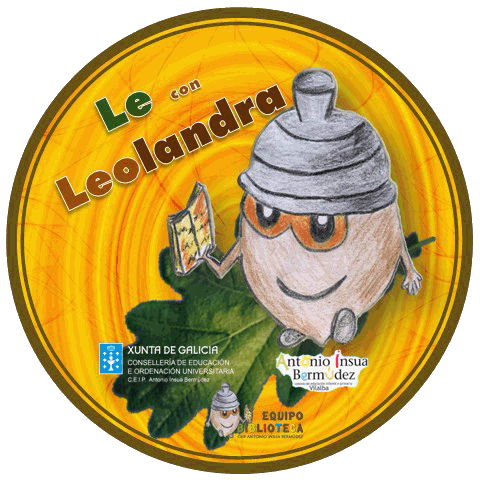 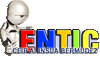 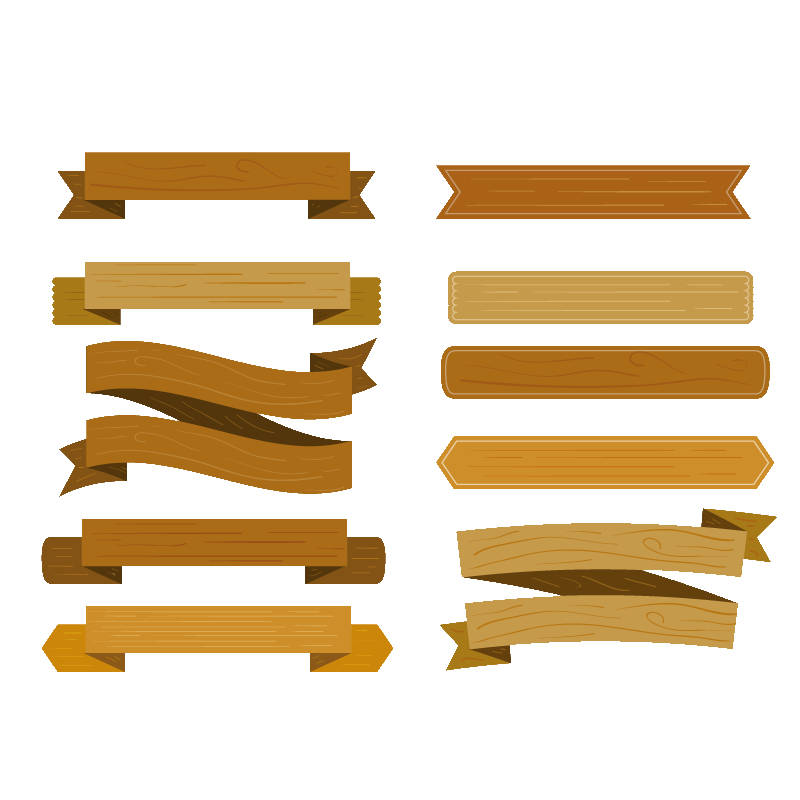 Nadal 2017
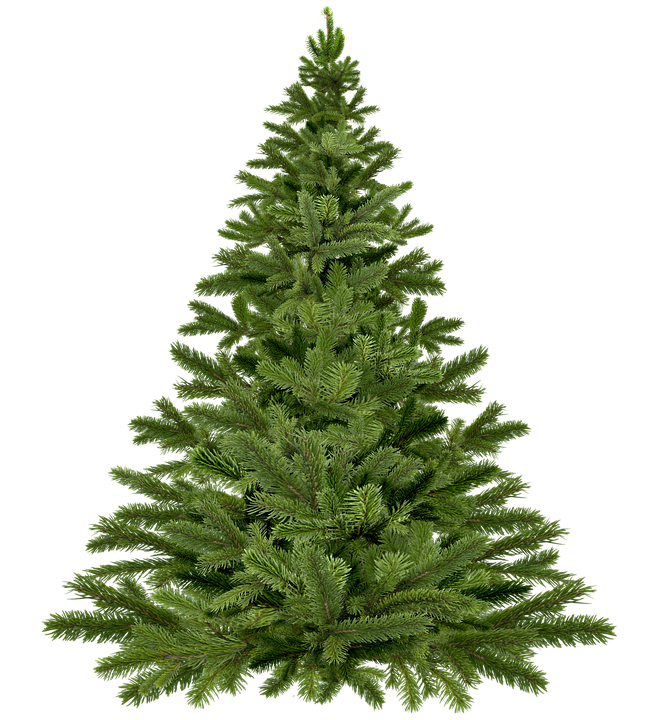 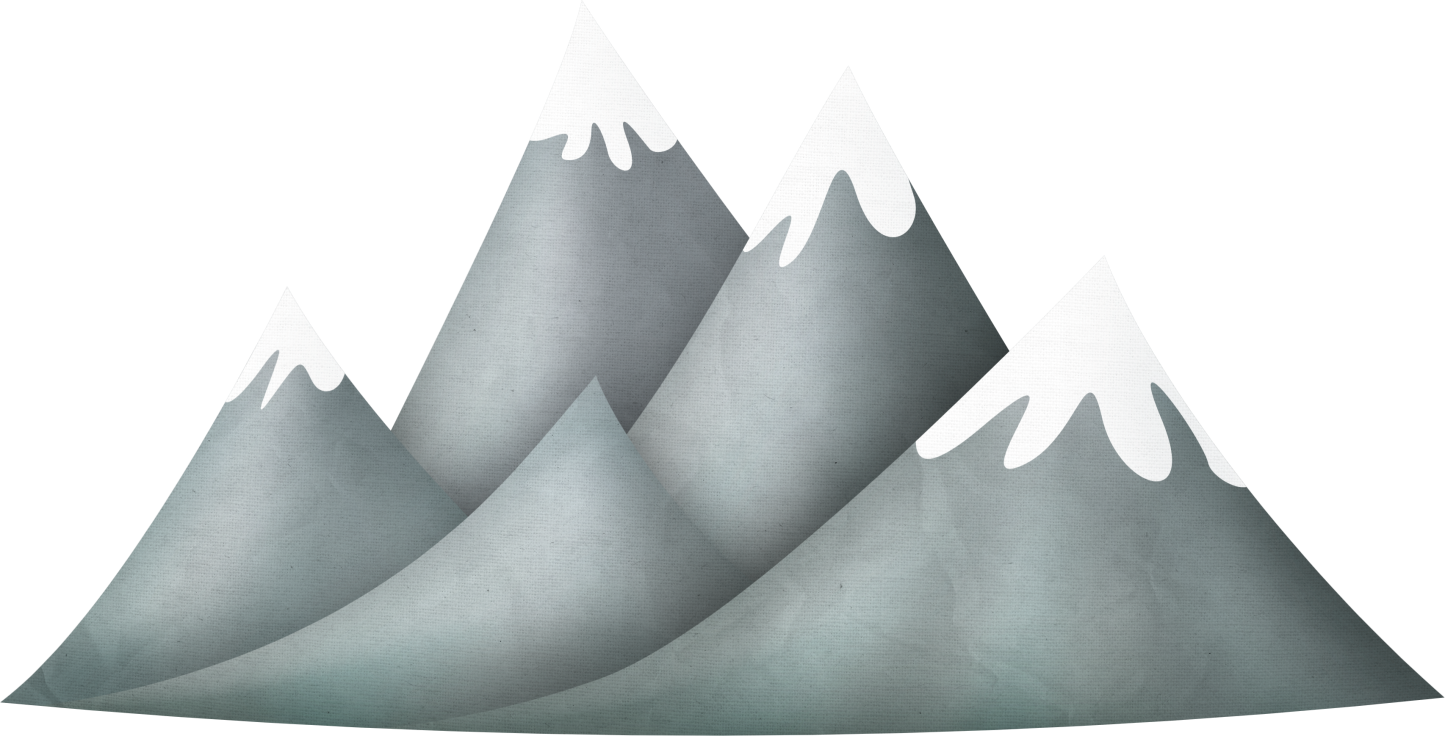 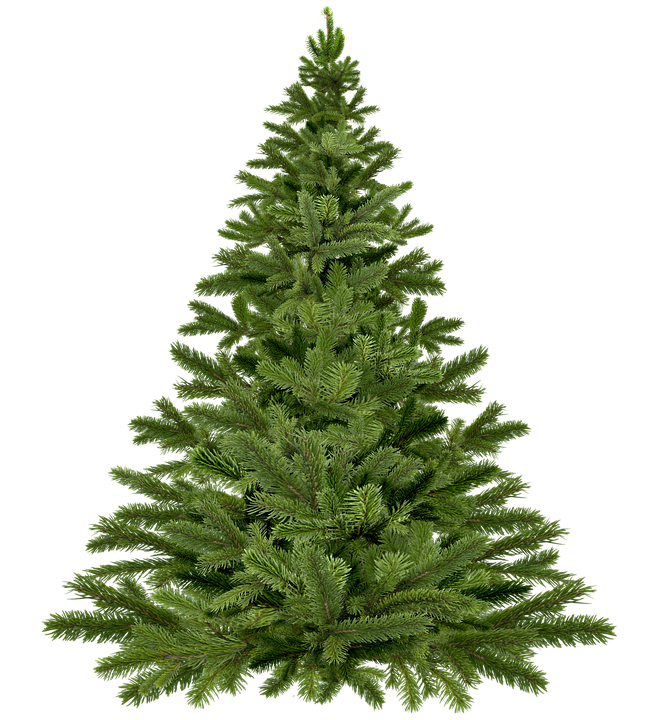 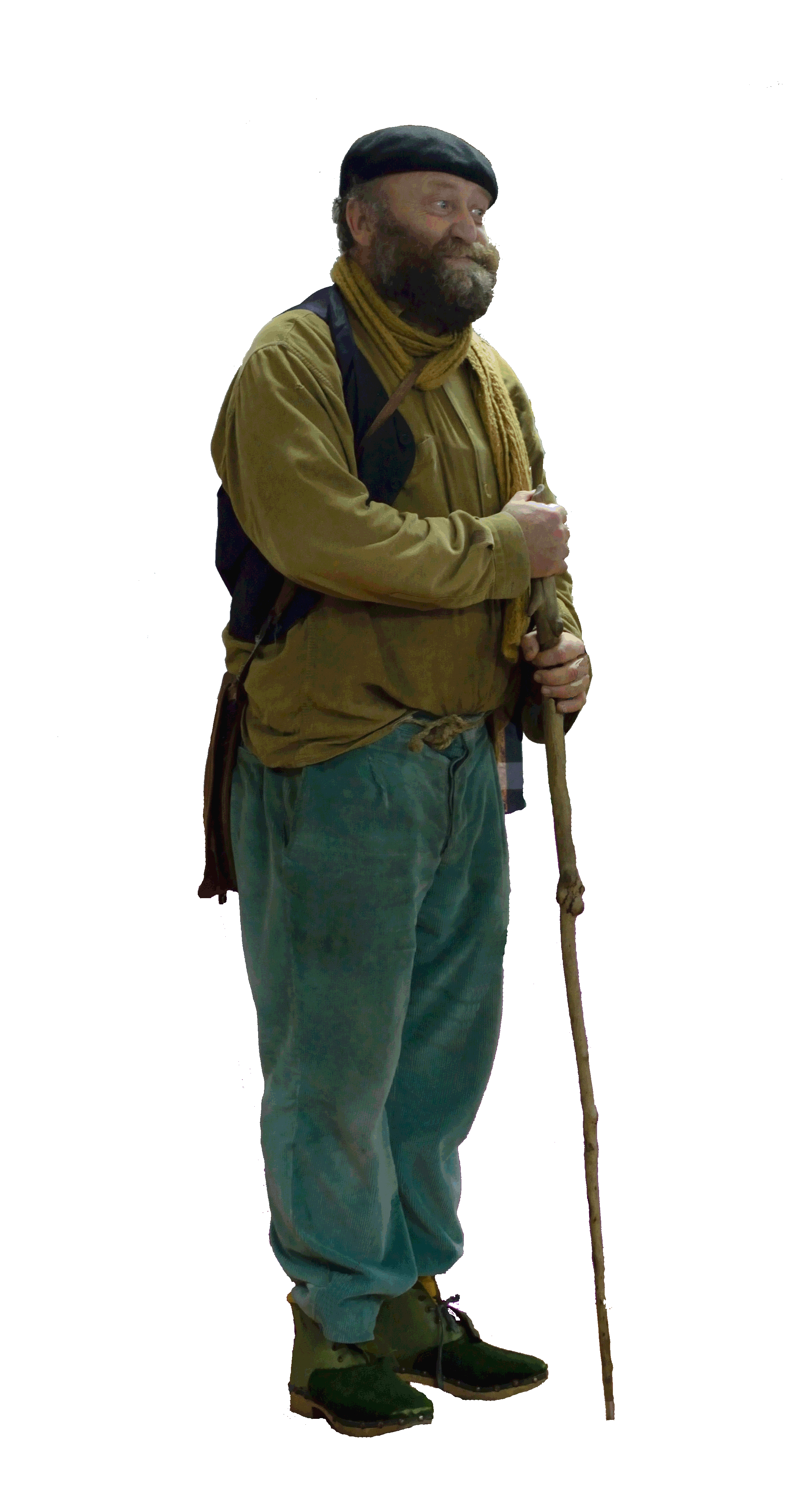 O GRAN  ANXO MOURE
O APALPADOR
Concurso Postais  9d
MÉRCORES  21  DECEMBRO
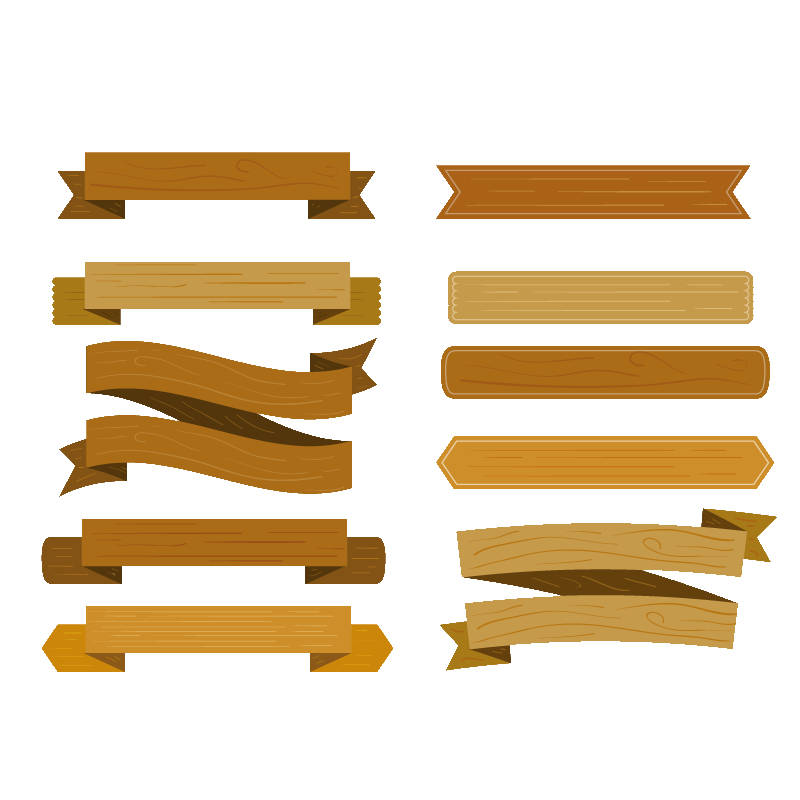 Visita LPN 16 e 20 d
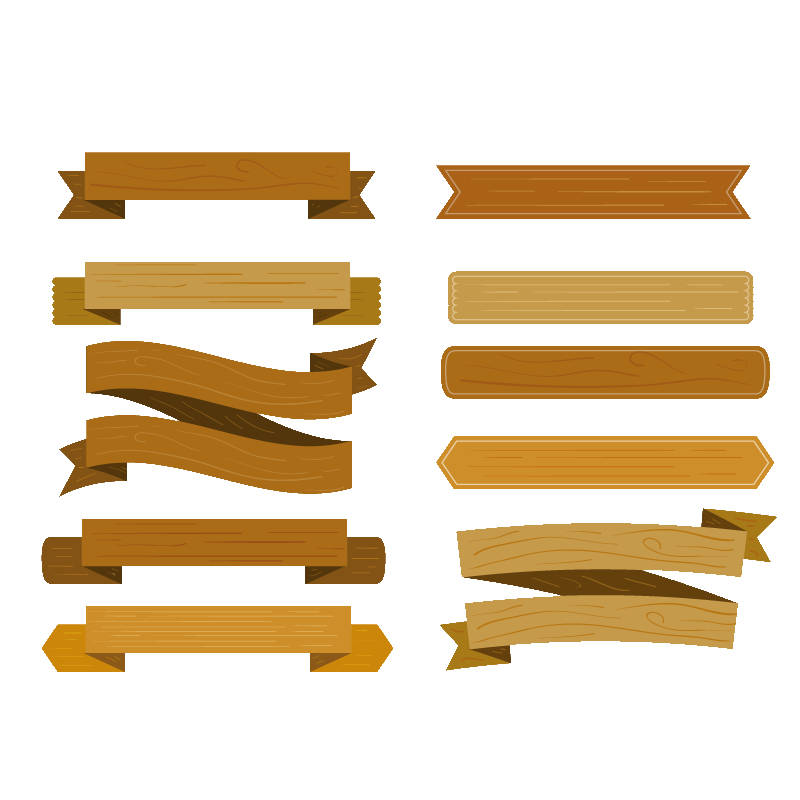 Visita Apalpador 21d
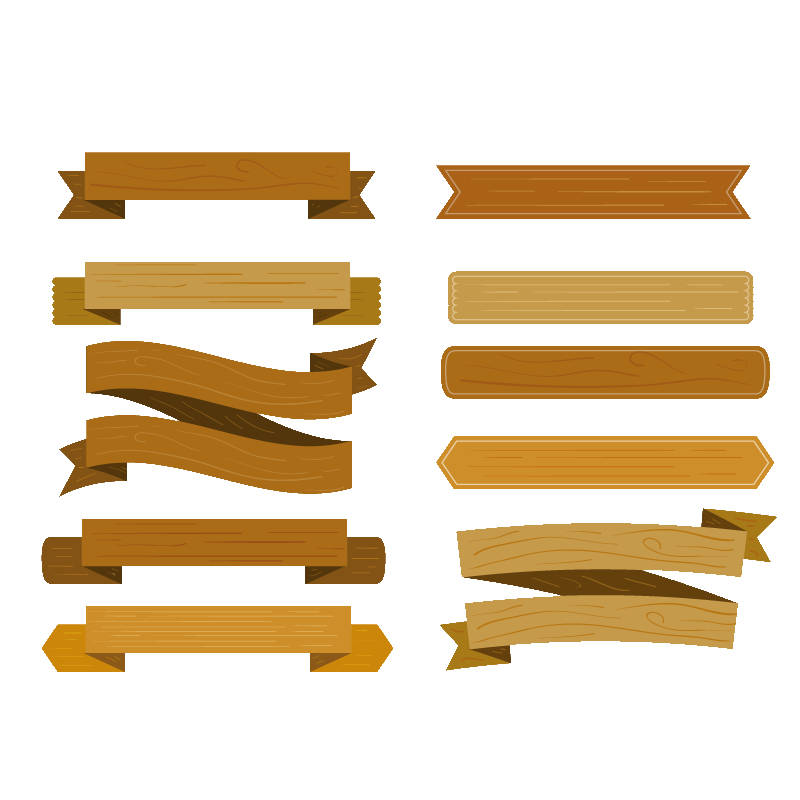 PhotoCall Apalpador  d
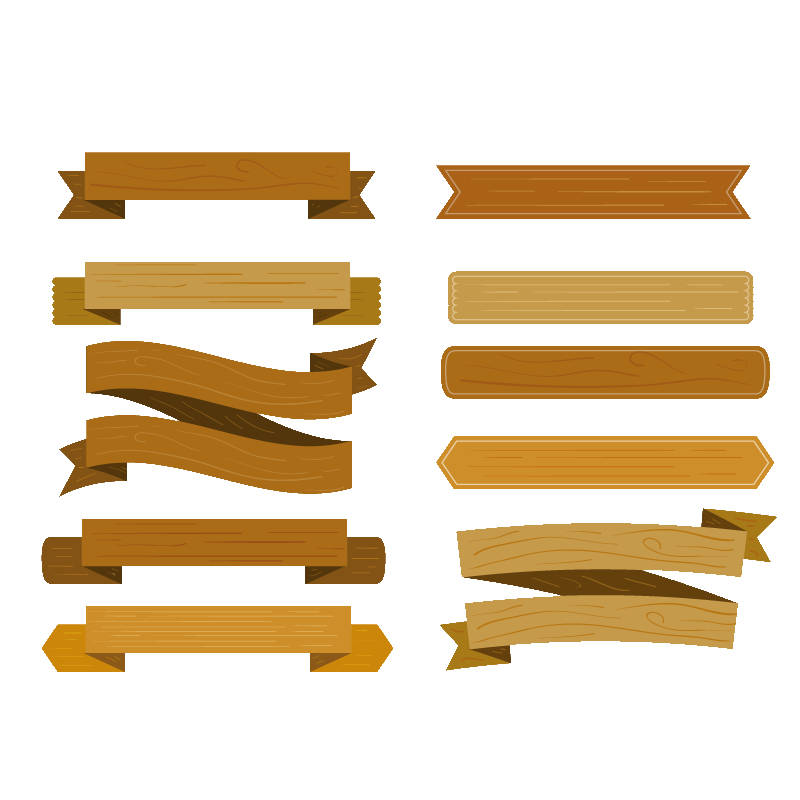 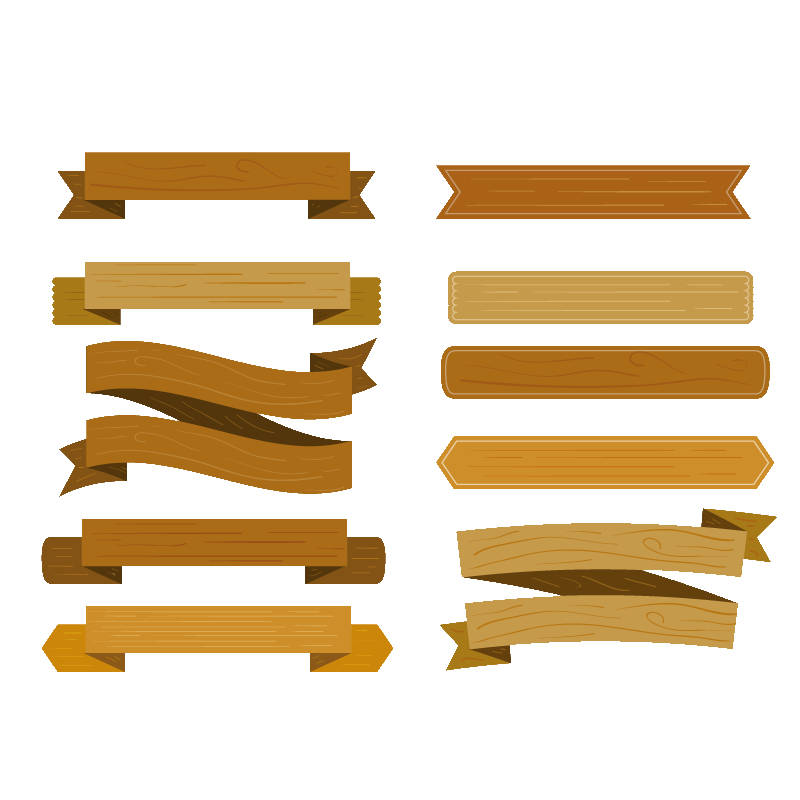 Entrega premios V Cata  9d
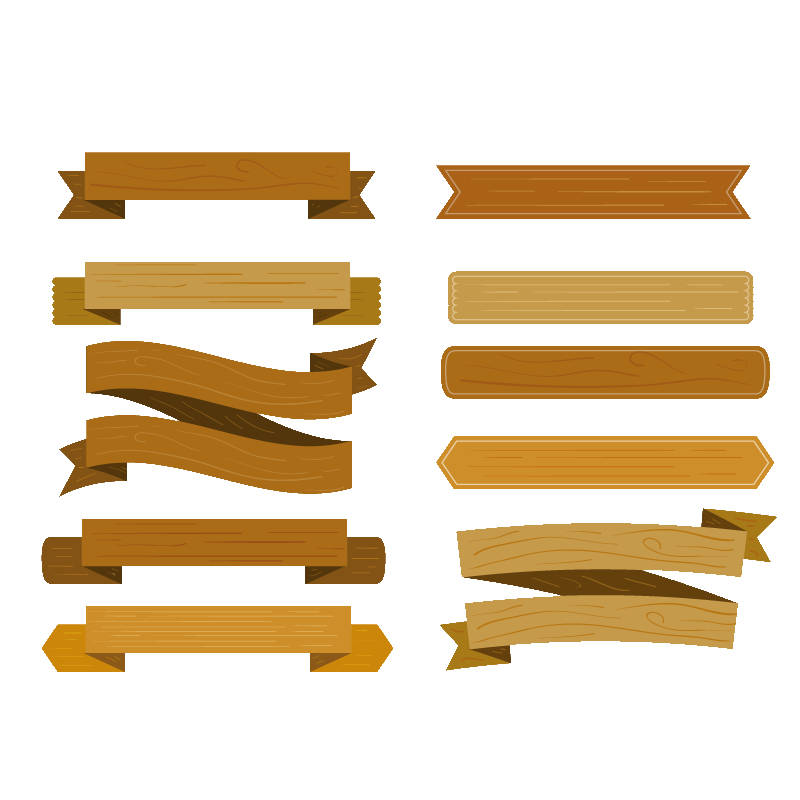 Próspero 2017
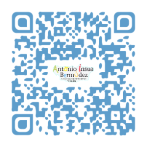 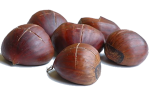